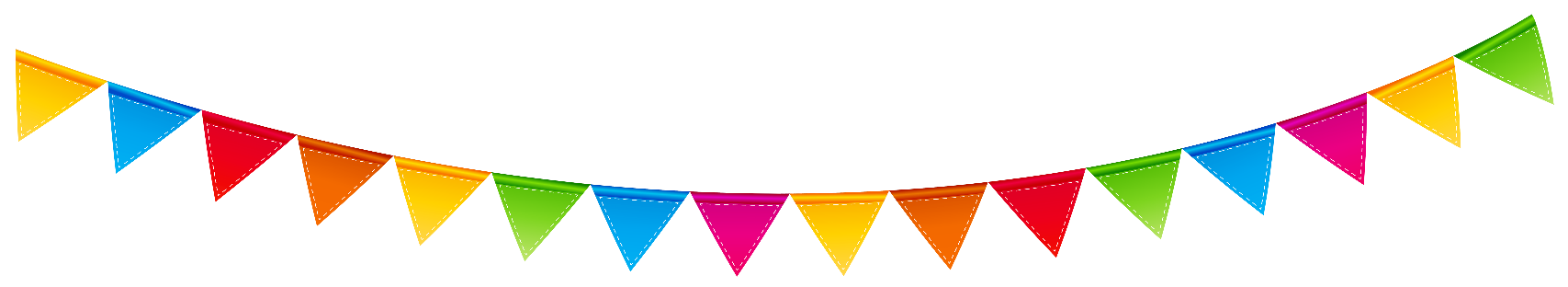 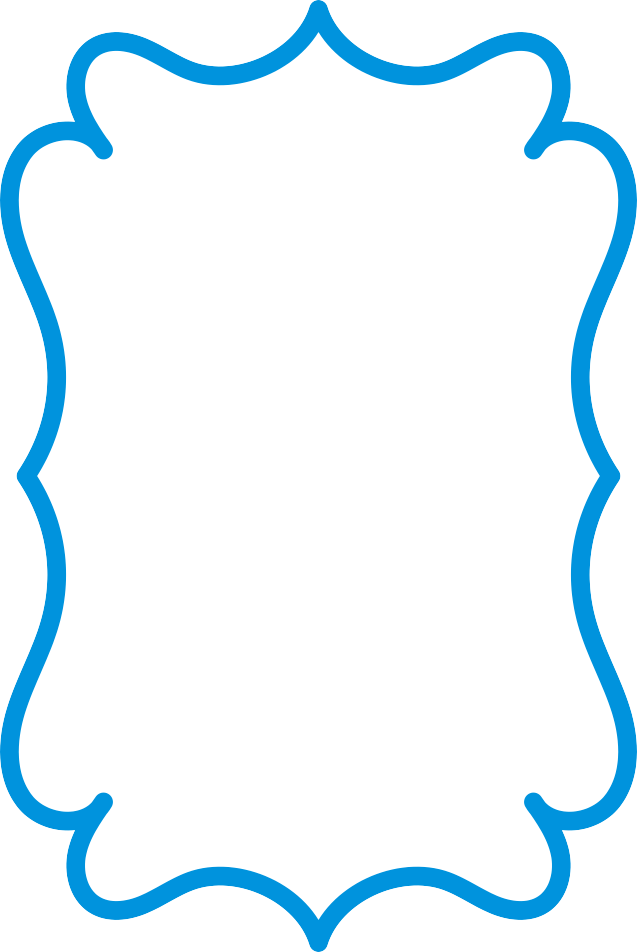 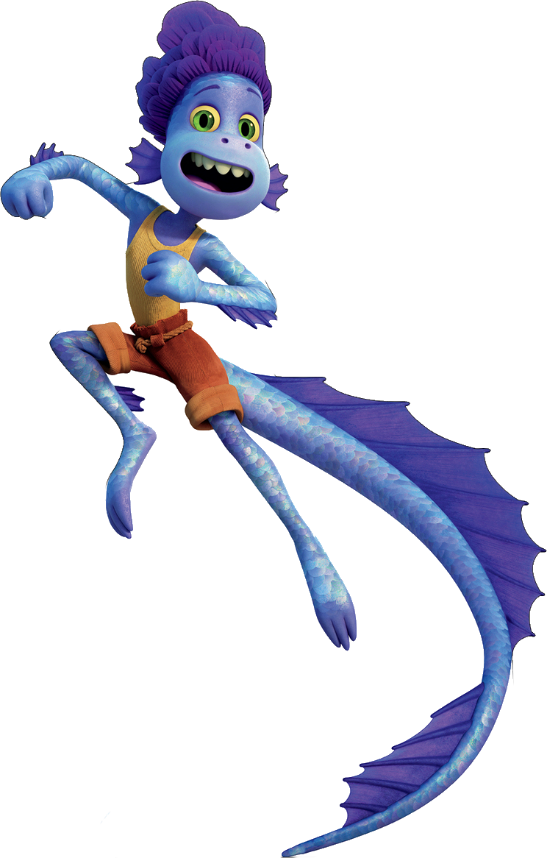 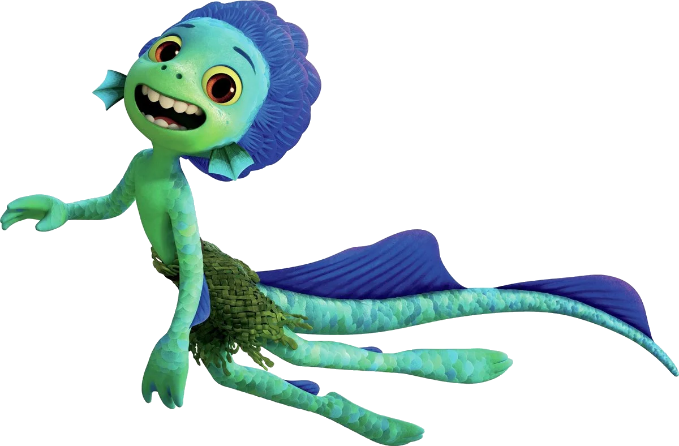 ¡FELIZ CUMPLEAÑOS!
SEBASTIAN
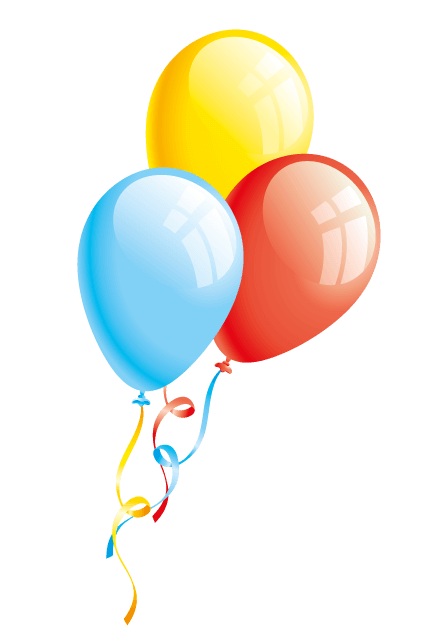 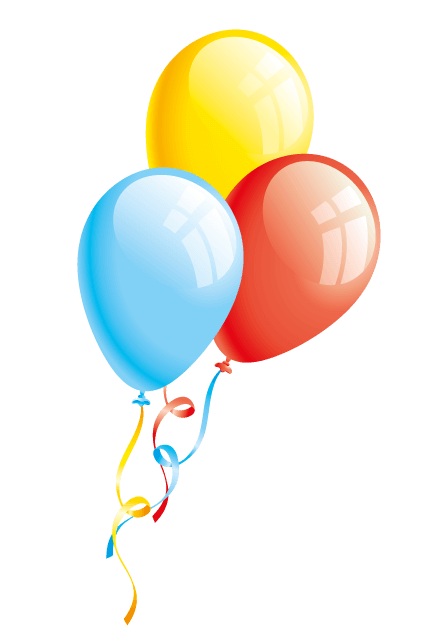 Ven a festejar conmigo
Mis 3 Añitos
Dia: Domingo 8 de Agosto 
Hora: 4:00 pm 
Lugar: Calle Huilca #07
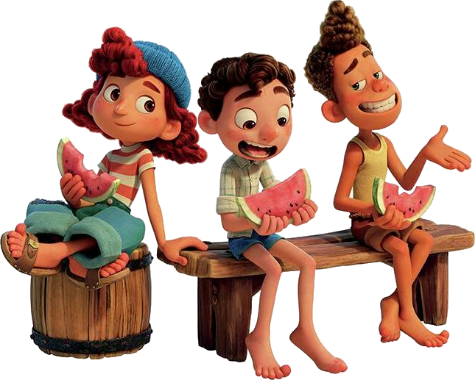 www.megaidea.net